Hypercalcemia
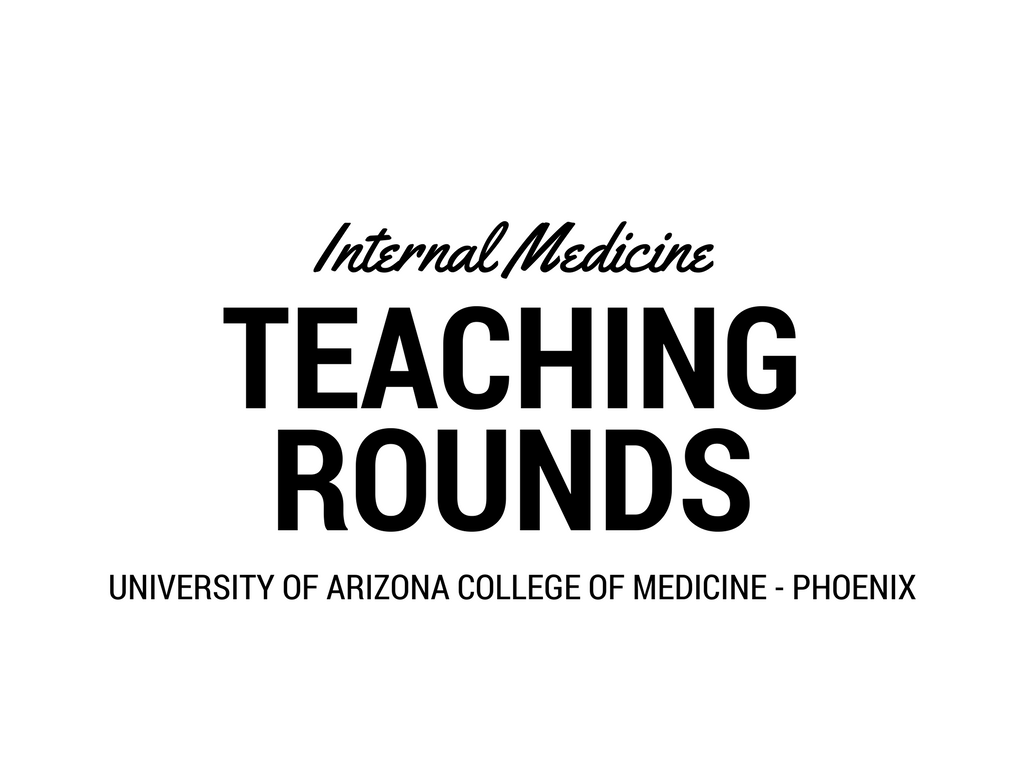 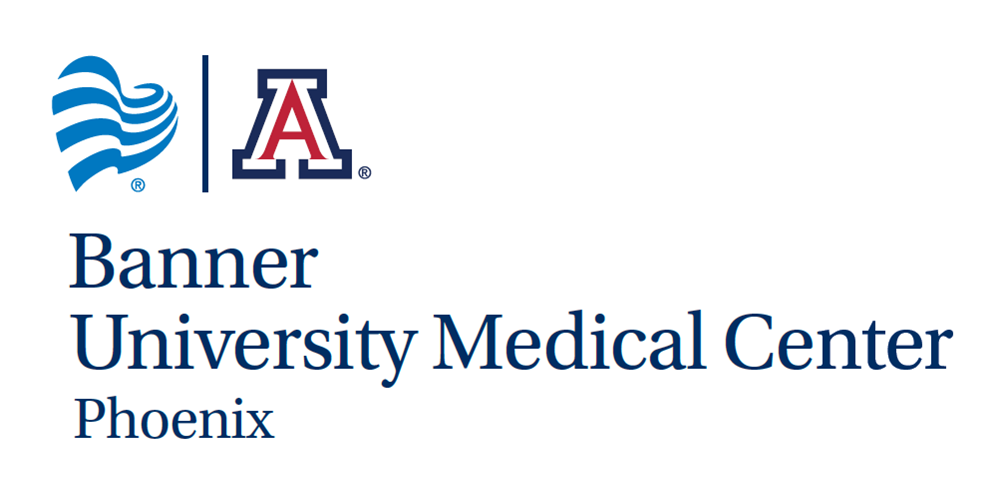 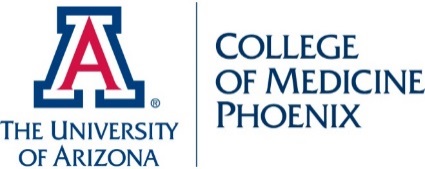 Hypercalcemia Diagnosis
Correction for Albumin:
Corrected Calcium= (Normal albumin 4- patients albumin)*0.8+ Calcium level
What Counts as Hypercalcemia
Mild
10.5-12
Moderate
12-14
Severe
14- 16
Calcium Metabolism
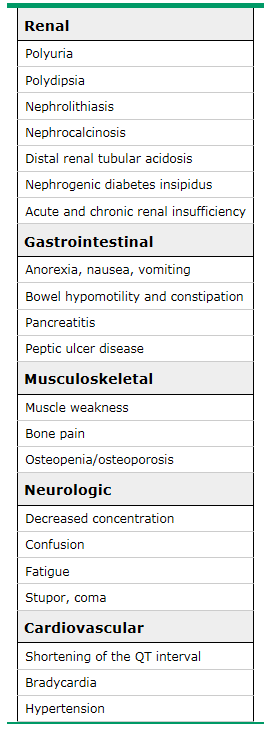 Signs and Symptoms
Mild Hypercalcemia
May be asymptomatic
Moderate to Severe
“Stones, bones, abdominal moans, and psychiatric overtones”
Etiology
Hyperparathyroidism and malignancy cause 90% of hypercalcemia. 
There are seven major categories for the etiology of hypercalcemia. 
PTH mediated 
Primary hyperparathyroidism, Tertiary related to Vit D deficiency or chronic renal failure
Vitamin D related
Vitamin D toxicity, Granulomatous disease, Hodgkin’s Lymphoma
Malignancy
PTHrP related, Osteolysis related
Medication
Thiazides, Lithium. Milk-Alkali syndrome, Vit A intoxication
Endocrine Disorders
Hyperthyroidism, Adrenal insufficiency, Acromegaly, Pheochromocytoma
Genetic Disorders
Familial Hypocalciuric hypercalcemia
Other
Immobilization
Work Up
Treatment
Hydration
Corrects possible volume depletion due to hypercalcemia-induced urinary salt wasting 
Hypovolemia can impair the renal clearance of calcium 
Typically NS at 200-300cc/hr
Diuretics no longer indicated (unless heart failure or renal failure)
Medications
Calcitonin- causes increased renal calcium excretion decreases bone resorption via interference with osteoclast function 
4U/kg x1
Monitor for response. If decrease in calcium noted, continue x 48H. Ineffective after about 48H 2/2 to tachyphylaxis. 
Bisphosphonates
More effective than IVF and Calcitonin together
Zoledronic Acid or Pamindronate
ZA preferred as is more potent and can be given IV. 
Denosumab- binds to RANKL, blocks the interaction between RANKL and RANK (a receptor located on osteoclast surfaces), and prevents osteoclast formation, leading to decreased bone resorption
For hypercalcemia refractory to bisphosphonates.
Hemodialysis
[Speaker Notes: We need to treat patient with severe hypercalcemia > 14 or those with acute rises leading to changes in mental status.

Calcitonin-  increasing renal calcium excretion and, more importantly, by decreasing bone resorption via interference with osteoclast function 

Denosumab binds to RANKL, blocks the interaction between RANKL and RANK (a receptor located on osteoclast surfaces), and prevents osteoclast formation, leading to decreased bone resorption]
High Yield MKSAP
Of the tumors that secrete parathyroid hormone- related protein, squamous cell carcinomas are most often the ones that lead to hypercalcemia
[Speaker Notes: References:
Step Up to Medicine
Up-to-Date- Hypercalcemia
American Family Physician-A Practical Approach to Hypercalcemia]